Case Counselor Training
Improving Time Management
Benjamin Kushner
Independent Contractor,
Jobs for the Future
Los Angeles, CA
ben@benjaminkushner.com
Four indicators of effective customer service
A suite of training modules
Intended for Case Counselors
Keeping Precise and Effective Case Notes
Understanding Different Career Services
Improving Time Management
Knowing What Employers Want
Consider offering a certificate of completion
[Speaker Notes: This training is part of a four-module suite intended for Case Counselors, Career Advisors, Case Managers and their supervisors.
It includes these four indicators of effective customer service delivery.

The training is not meant as official guidance and is more of a collection of promising practices, shared ideas and recommendations.

Individual AJCs can tailor the slides and the associated/embedded notes to their particular needs.

PowerPoint presentations have an option to also embed audio to go along with the slides.

It is recommended that AJCs record the notes of each slide to create a customized audio presentation.

We also recommend that AJCs record the notes using the voices of their own staff members.  This way, trainees will hear a familiar voice and while the narrators ”learn their lines” and practice, they are also learning the content. 

Each module also comes with a quiz and a Teaching Aid.  Since the quiz questions and answers are now published in the public domain, it may be advisable to mix things up a bit by changing the text of the quiz questions and their order.

AJCs should consider issuing a certificate of completion to Case Counselors who successfully complete the training and score a high grade on the quiz.  A sample certificate is also offered.  This certificate can be tailored by the AJC to reflect completion of each module or the whole suite of modules.]
Learn promising techniques and tips to improve time management
Apply techniques to service delivery
Share the responsibility for improved time management
Recall techniques and tips from Case Notes training and Career Services training
Structure and discipline
[Speaker Notes: Structure and Discipline contribute to our ability to manage time.
It helps to know what are the expectations for the day, how much time can be devoted to each task and how we can discipline ourselves to get everything done without distractions.]
Primary goals  of time management
Better customer service
Efficiency in service delivery
Improved track record in meeting deadlines
Finding time for professional development
Improved, less stressed work environment
[Speaker Notes: Let’s first remember the primary goals of improved time management.

This training may be more of a list of reminders than a secret formula to managing your time.
You probably know most of this - you just need to put what you know into practice.
And you’ll need a decent amount of discipline (you’re probably thinking: “tell me something I don’t already know”)

But you may also learn some strategies that you haven’t tried before.]
STRESS: Don’t let them see it
Customers and colleagues can tell when you’re stressed
Find time to relax and recharge before meetings
Maintain eye contact; be personable and professional
Use professional body language
Use best listening skills and remain engaged
[Speaker Notes: We have to make a serious effort to keep stress at a minimum and not to show that we are stressed.

Being stressed at work for any reason will be very apparent to your customers, your colleagues and your boss 
Find a relaxation exercise that will calm you. Stay calm, collected and confident – your customers need that. 
 
Maintain eye contact and be friendly at all times.
 
Use the best body language you have – think about the Essential Skills training we recommend for our customers, especially the part about body language
 
Use your best customer service skills & best listening skills.  Remain engaged and engaging.

As a general rule: make a point of behaving as if the meeting with your customer is the most important thing that will happen to you that day.]
Keep Your work area clean
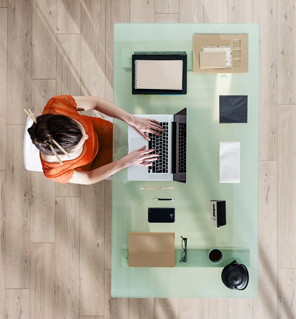 Your work area makes a statement about your professionalism
You want to be able to find things
Clear off food
[Speaker Notes: Like your body language, the appearance of your desk says something to customers about your professionalism.

You should always try to look as organized as you try to be.

Be considerate and remember that even the smell of your leftovers can be a distraction when you’re trying to have a constructive conversation.]
Structure & Schedule Time
To read and answer email
To answer phone calls
To place phone calls
To conduct personal business
To get your own “To Do” list done
To plan ahead (practice, rehearse)
To deliver difficult news
To devote to professional development
[Speaker Notes: You probably should not read emails as customers come in.  This practice could become a real distraction.
Exceptions would be an email from the boss or something marked URGENT
Follow common sense and common customer service practices
Try to schedule a time to handle “incoming”; preferably in between customer meetings or in the afternoon.

Listen to voicemail periodically and answer phone calls as needed.  Most centers have a practice of promising to return phone calls within 24 hours.  
Again, follow common sense and customer service practices.  It may become necessary to answer a call immediately – not 24 hours later.

Try to set a specific time for handling personal matters: medical appointments and calls, calls related to your children’s education, shopping that can’t be done any other time, etc.  
This will keep you on task and you will tend not to stray from your work obligations. 
Consider allotting time for this in the afternoon.  Again, use common sense: yes, family emergencies do not arrive on schedule.

Schedule time to practice or rehearse before an important meeting or before delivering difficult news.

Don’t put off delivering difficult news or scheduling a difficult conversation.  If you wait too long, a “difficult” situation can become a “crisis”

Make sure you’re also adding time to learn more about your job, your customers, your local economy, etc.
Professional development time is essential if you are to learn and grow in your career.]
Finding Time
Consider flexible hours; it reduces distractions
Arriving to work earlier
Leaving work later
Pizza night telethons
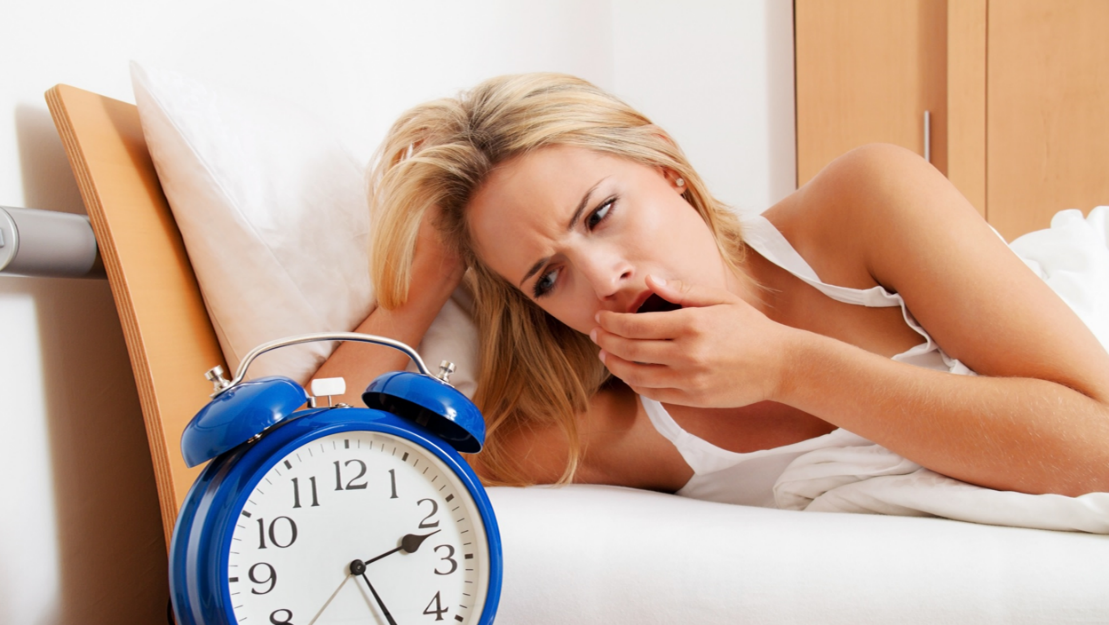 [Speaker Notes: Some practitioners use flexible hours at work to achieve some time management goals.
They will arrive extra early,  when the office is quiet, to do their paperwork or to catch up on emails and voicemails
They organize their day and set up their task lists before any incoming distractions occur.

The same benefits can be achieved by staying late.  The phones quiet down and you don’t hear office machinery or “the buzz”

Many AJCs schedule their retention and follow-up calls during special evening hours when recently employed customers are likely to be home.
We’ve heard of pizza night telethons when the staff stays late, makes those calls and has a pizza dinner.]
Schedule time to address customer needs
What are your customer’s needs?
Intake and profile updates
Assessments
Career exploration and planning
Resume development
Interview skills
Job readiness and employability training
Technical training and education
Remedial referrals
Support services
Job matching, placement and follow-up
Career fairs, job fairs
[Speaker Notes: Let’s go through each one of these to see where there may be efficiencies.
If we find efficiencies, we will find sources of free time, extra time, valuable time.

Intake and profile updates: there’s very little chance to save time here.  You still need to speak with your customer to gather this information.  
But, is it possible that an “intake specialist” at the center can do some of this work for many different case counselors?  
Raise this as an agenda item at an upcoming staff meeting.  Will this actually save time?  Is there a staff member who can do this work?

Career Exploration: Lots of opportunities to save time here.  Theoretically, you should not have to teach your customer about career exploration and assessment tests during your one-to-one meetings.  
They can work in the resource lab independently, they can do homework, and perhaps your center can offer a Career Exploration or an Assessment workshop once or twice a month.

But use common sense: the customer will still need private time with you to strategize, to re-direct priorities, to share what they’ve learned, etc.
The point is to keep the “How To” part of career exploration to a minimum when it comes to in-person, one-to-one meetings.

Take this up as an agenda item at your staff meeting.  Can there be efficiencies if the Center has one or more workshops on this topic every month?
Can the workshop be conducted by Case Counselors on a rotating basis?  
We recommend that the workshop be open to all customers: enrolled, not enrolled, self-service, staff assisted, follow-up service customers.  
There may be cost allocation considerations but there may also be efficiencies found.

Resume and Interviewing skills: The same questions apply.  Your center probably has scheduled workshops.  Perhaps you need more during the month.  
Raise it at a staff meeting.  Common sense dictates that you will STILL need to discuss specifics at one-to-one meetings with your customer.  
You will need to help them tailor their resume or their interview presentations.  But perhaps much of this work can be done in groups at workshops.

The other customer needs are mostly referral services.  You are recommending they go to specialists for a particular training or service.
This may require a lot of time to identify challenges, review eligibility requirements and to enroll.  
But once a remedy, treatment or support service is identified, your role may become easier as you and your customer meet to share updates and progress.

Another item you can discuss with your colleagues at a staff meeting: perhaps there are support groups you can convene besides the standard job club.  

Maybe one Job Search Strategy Group can be geared toward a specific cohort such as Youth or Reentry customers or people with disabilities.  
Maybe it can be focused on common sectors or industries.  This would be particularly helpful where the Center is serving a large number of customers with diverse backgrounds.]
Prioritize tasks and revisit priorities
Order your priorities on a “To Do” list
Schedule time for top priorities
Move around less-urgent priorities
Don’t delay tasks indefinitely
Reserve the mornings for customer meetings
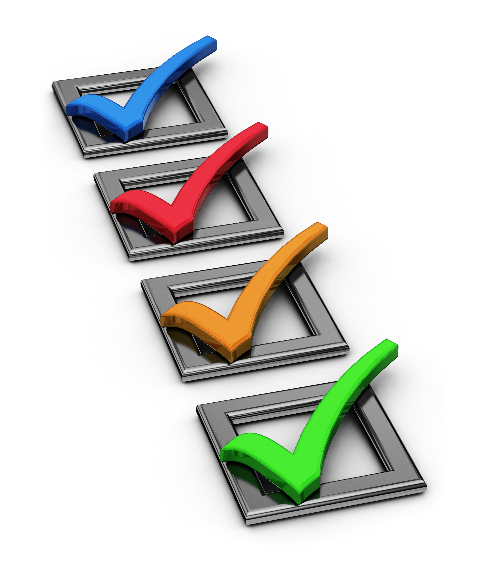 [Speaker Notes: You may want to use an electronic task list or to-do list.  Many calendar programs have this.  Your smart phone may have one.
If your organization has an electronic or web-based time management tool, get trained, evaluate its effectiveness and consider using it.
If you don’t complete the task it remains on the list for the future.
You should reserve morning hours for customer meetings and more complicated meetings – everyone is likely to be more alert.
Remember to re-visit priorities as the day progresses.  Things are likely to get pushed off but don’t let this go on for too long.]
Share the responsibility for time management
Share Responsibility with Customer
How can we save time?
What can we do by email, text, and phone?
How should we structure our one-on-one meetings?
What can you do independently?
What workshops can free up our time?
Rate the importance of tasks together
[Speaker Notes: It’s not a bad idea to ask your customer how you can share the responsibility of time management.
Use your best judgement – this is not a good idea for every customer.  But some may be more amenable and more capable than others.  
AND: they may have some good ideas you can share with others.
Rate the tasks together in terms of importance and how they can be handled:

This one can be handled at our monthly face-to-face
This requires a special, short face-to-face meeting
This can be handled by phone
This can be handled by email or text

Don’t forget to ask your customer these two things:
What’s your preferred method of communication (such as email vs. text)
What’s your current contact information (update the MIS system if there’s a change)]
Create agendas for each customer meeting or Call
What goals did we set out to achieve at our last meeting?
What assignments did we each have?
How did the customer progress toward the goals?
What is the status and situation now?
What information does the Case Counselor need to share?
Training opportunities
Job openings
New LMI about the local economy
The Center’s calendar of events or workshops
What are the new goals and assignments for next meeting?
[Speaker Notes: Working with an agenda can make your customer meetings and phone calls more efficient.
Remember to refer to case notes and to write these items into the case notes.
Stay on point and don’t let the conversation drift too far.

Remember that one of the main objectives with case notes is to describe the status of your customer’s job search or training and education goals.
By keeping good notes, you enable some other reader to fill in for you, if necessary.

If you were given an assignment at the last meeting, be sure you completed it and report it out to the customer.  Keep future assignments on your “To Do” list.

Leave time to report any new events planned or perhaps the Center’s holiday closing schedule.  

Share something new about LMI you learned and ask the customer what they learned since the last meeting.]
Create Templates for agendas, To-Do Lists, and Tasks
Have sample templates ready as you need them
Ask whether your Case Notes (MIS) program can be pre-loaded with templates to make note-taking easier.
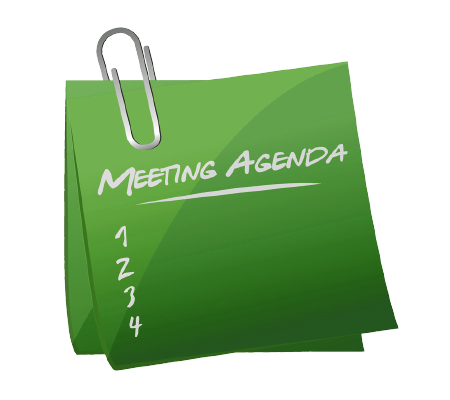 [Speaker Notes: You don’t want to forget any of the important tasks or items you have to share with your customer.
Create templates that can be tailored to every meeting.
The teaching aid for this training is a collection of lists that may help you organize customer service, case notes and meeting agendas.]
USE the IEP as a Project Management tool
Individual Employment Plan
Needs assessment
Resume
Interview
Career assessment (aptitude, ability)
Interpretation of assessments
Career exploration and research
Career goals and objectives

Analysis of barriers to employment
Supportive service needs
Unemployment insurance
LMI
Job readiness
Training and education
[Speaker Notes: This slide contains some of the components of a customer’s IEP.

A customer’s Individual Employment Plan can become a blueprint to help you organize your case management work flow.

Have an IEP handy as you try to remember next steps in customer service.

Also use it to draft agendas for upcoming meetings.]
Share Responsibility with Colleagues
Brainstorm at staff meetings
What time-saving techniques work?
Incorporate promising practices
Report out results
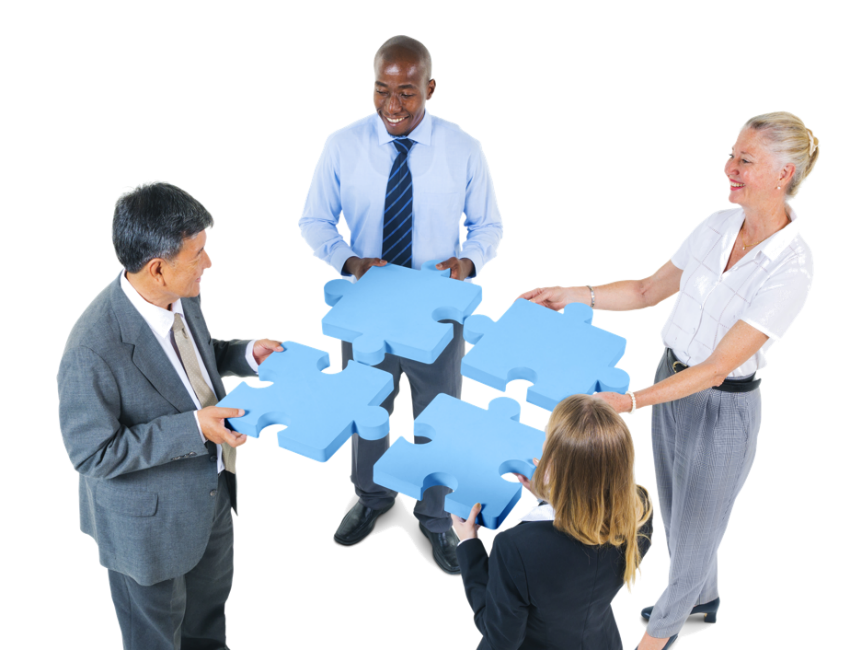 [Speaker Notes: Time management is everyone’s problem but there may be a colleague who is better at this.

Perhaps someone broke the code to optimize time management.

As a group exercise at staff meetings, devote a few minutes to the shared tasks you all perform.
Are there any efficiencies you can identify?  
Are there any groups or workshops you can create to deal with common issues?
Report promising practices; then take good advice to heart]
time management tips from other modules
From Career Services Training module
Create A Guide to Referral Services
Eligibility information
Point of contact at the referral agency
Address, Website URL, phone number for the agency
Name of an AJC colleague who has some experience with this referral service
List of services they provide
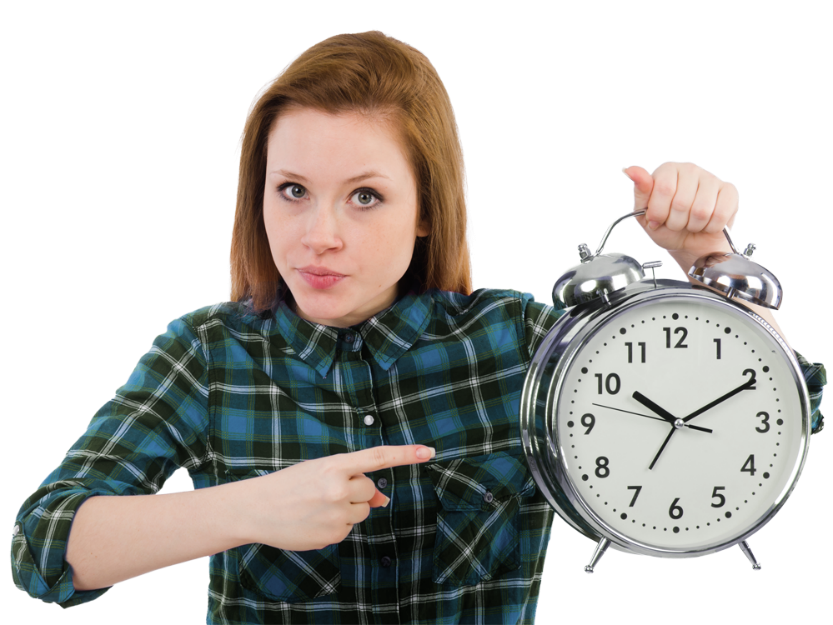 [Speaker Notes: Here is a time management tip to make referral information easily accessible to the case counselor:
Have a look at your state or local intake forms and Individual Employment Plan, IEP forms (electronic or hard copy)
These forms are designed to capture information about your customer’s needs.
They may include information about Public Assistance, Assessments, Training, Social Security cards, driver’s licenses, veteran status, etc. 
If your customer is receiving the supportive service, great, you can enter that information
If your customer is in need of any of these referrals or services, where can the case counselor find this information?  
Your AJC can create a guide or manual for each of the questions or fields with instructions on where to get additional information for that particular supportive service or that field on the form.
The guide your AJC develops can describe where to find the information, whom to call, or what Web site to consult to research this information.  Eligibility information would also be helpful to include in this guide.]
From Career Services Training Module
Create Career One-Pagers
Most in-demand sectors and industries
Top occupations within the sector in your economy
Links to helpful web pages with key information and data
List of employers in your area
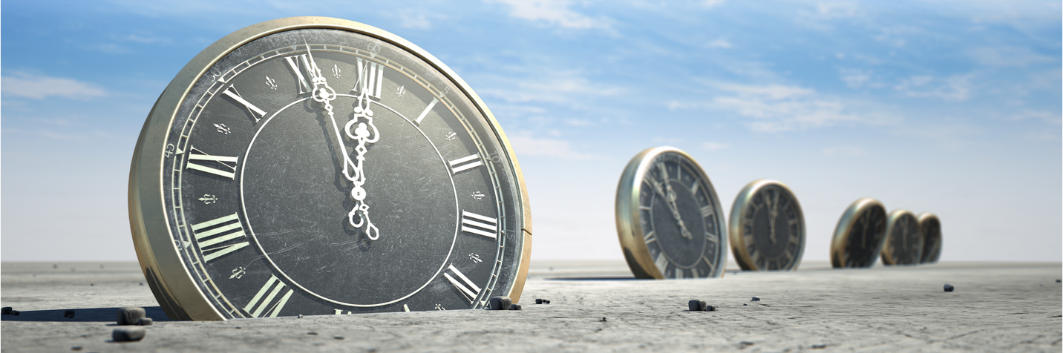 [Speaker Notes: Here is another time management and career services tip:
Create one-pagers for the most in-demand sectors and industries in your local economy and share these one-pagers with your customers.
List the associated occupations for those sectors and industries.
Include links to Web sites mentioned earlier so that your customer can conduct their own research
Be mindful of your customers’ ability to conduct a self-directed research
If you invest five minutes of your time working with them in the resource room, you may find that they can conduct much of this research on their own.
You may also consider listing the names of some of the employers in your area along with links to their Web sites.

Your AJC may opt to conduct a weekly or semi-monthly workshop on career exploration and industry research for your customers.]
From career Services training module
Offer a Resume Template Option
Instead of a resume workshop
Consider the needs of the customer
Copy parts of other resumes
Adapt them to particular needs.
[Speaker Notes: Recently, a subject of debate has been whether or not every job-seeking customer needs to attend a resume-writing workshop.One school of thought says that everyone should have that career development skill and that, of course makes sense.

Another school of thought says that the amount of time it may take them to learn the resume writing skill may be better spent in other activities.

Bottom line: consider what is best for the customer and think about whether they may benefit from streamlining the resume writing process by using templates and copying information from other sample resumes.
It goes without saying the whatever is copied must be completely truthful and applicable to this particular customer.
And common sense tells us that copying should not be verbatim – it should be carefully crafted and adapted to the customer’s job targets.]